國際體育交流活動
行政業務注意事項
簡報人：國際及兩岸運動組
0
簡報大綱
國際體育交流補助法規命令
核結注意事項
運動發展基金補助要點修正重點
附件1-出席國際會議成果報告範例
附件2-運動發展基金條文(修正版)
1
國際體育交流補助法規命令
公務
國際體育交流活動推動及補助辦法
辦理國際體育交流活動補助作業要點
基金
教育部運動發展基金辦理國際體育運動交流作業要點
！
http://edu.law.moe.gov.tw/LawCategoryContentList.aspx?id=46
核結注意事項
賽事部分
餘款領據
收支結算表
原始支出憑證
成果報告
第１期款領據
修正後經費預算表
修正後計畫總表及分表
收受補助通知後來函
請領補助第1期經費
活動結束2個月內
向本署申請撥付餘款及核結
活動期間
實際總支用低於核定總經費者，按核定比率撥付補助款。
至遲應於每年12月15日前辦理核結。
行政配合度（經費核結、重要會議活動參與度），將列入經費補助審查參考。
！
3
核結注意事項
賽事部分
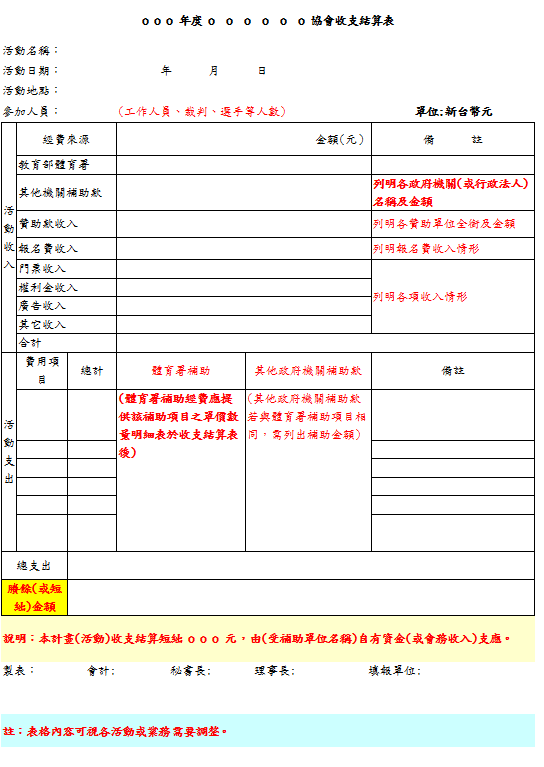 收支結算表（新版）
收入欄不含自籌經費
含體育署及縣市政府補助、企業贊助、門票及報名費收入。
自籌經費填寫在餘額欄
扣除上述項目，由協會自有經費填補不足者，亦即收支無需達平衡。
結算表後加附收支明細表
新版收支結算表較簡化，單價明細則請加附收支明細表，以利對照。
4
核結注意事項
賽事部分
成果報告
3分鐘賽事精華影片
包含
成果報告表（參賽國名、現場／電視／線上賽會觀賞人數等資訊）
照片、行銷成效
3分鐘賽事精華影片
因應國際賽事觀眾爭議事件處理作業檢核表
目的
自我檢視賽事逐年成效
製作成果專刊協助宣傳
本署預算審查佐證資料
本署研究基礎資料
剪輯整場賽事的精彩片段
不是所有賽事錄影檔
不僅是電視轉播影像檔
而是要經過剪輯整理的3分鐘精華影片
目的利於協助放置網路宣傳
MOE sports國際運動賽事精華
夯運動粉絲專頁
必須確認影像授權無任何疑慮
!
5
核結注意事項
其他部分
檢附下列文件，報本署備查：
核定之年度計畫
舉辦單位邀請函，含大會日程、膳宿、交通人數等資料
會議代表名冊
當次出國經費預算表
當次出國行程表
函報出席會議報告。
節錄討論內容及決議等資訊。
登載於官網供各界參考，發揮出席國際會議最大效益。
出席國際體育會議SOP
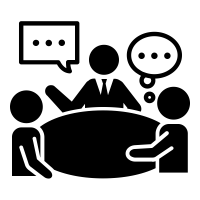 出國1個月前
會議結束1個月內
會議期間
6
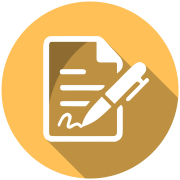 核心決策人員
國際/亞洲總會及重點國家之會長、秘書長等核心決策人員之姓名及國籍。
討論要點及決議事項
依據議程摘要記錄討論要點及決議事項，尤以下列事項為重：
總會職務改選結果。
會員權益事項 (組織章程/競賽規程/技術規則修正等)。
近期重要賽事及會議舉辦時程及地點，若我國亦參與申辦過程，請檢附申辦資料供參。
未來賽事及會議之申辦期程。
我國代表發言重點/總會回應。
標竿案例分享。
目的
爭取職務與頂級賽事為重要政策，最直接手段即透過參與會議管道表達自我想法及汲取經驗。
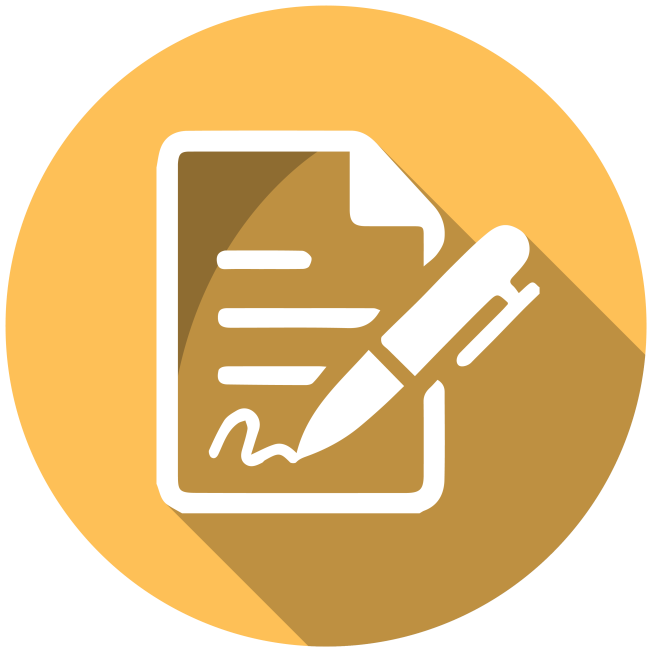 7
核結注意事項
其他部分
相關補助規範
國外交通費
補助最短旅程經濟艙機票
不補助國外租車、計程車資
出席會議膳宿費






會議１日，且有開閉幕為例，可補助上限為12,000元。
開幕
會議日
閉幕
每日3,000元
辦理經費核結時，請務必詳讀相關法規命令之規定。
!
前後各加計1日（每日1,500元）
8
運動發展基金補助要點修正重點
放寬補助對象
納入全國性體育學術團體和其他法人、團體，其他法人、團體以獲得國際總會授權，具一定規模之國際職業賽會為限。
補助申辦賽事
全國性體育團體申辦國際單項賽會，得擬具計畫申請運動發展基金補助，可補助簽約金、行銷宣傳費和交通膳宿等申辦期間所需支出。
放寬運動種類
除奧運運動種類外，亞運及世大運運動種類具一定規模之國際單項賽事，亦可申請運動發展基金補助。
簡化核銷流程
特定體育團體依國體法第35條辦理年度財報者，核結時免附會計師簽證。
修正評分基準
將行政配合度、國際人才培育和發展特色納入評分，並詳述計畫內容及各項目之評分基準。
9
附件2
因應國際賽事觀眾爭議事件處理作業檢核表
一、賽前準備工作（1/2）
10
附件2
因應國際賽事觀眾爭議事件處理作業檢核表
一、賽前準備工作（2/2）
11
附件2
因應國際賽事觀眾爭議事件處理作業檢核表
二、賽中處理工作
12
附件2
因應國際賽事觀眾爭議事件處理作業檢核表
三、賽後檢討工作
填表說明
主辦單位應將本檢核表納入籌辦作業參考，並依賽會性質自行訂定細部標準作業流程。
主辦單位應落實執行賽前、賽中、賽後各項檢核事項，必要時，可洽本署邀集相關單位進行協處。
賽前準備工作，主辦單位至遲應於比賽前一個月展開，並進行多次滾動修正，以臻完善。
本檢核表填列情形，應併活動成果報告備查，並應檢附相關教育宣導、教育訓練、狀況演練等辦理情形之佐證資料。
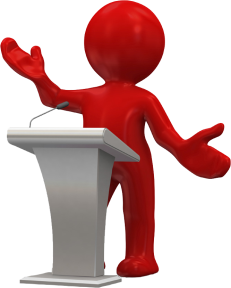 13